t
t
Les
RESPONSABLES
de la classe
Les responsables sport
Les bibliothécaires
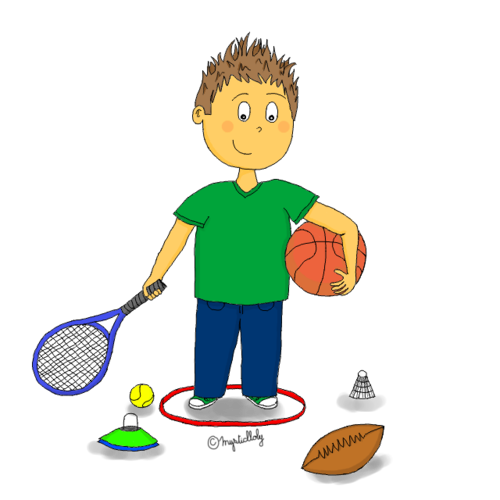 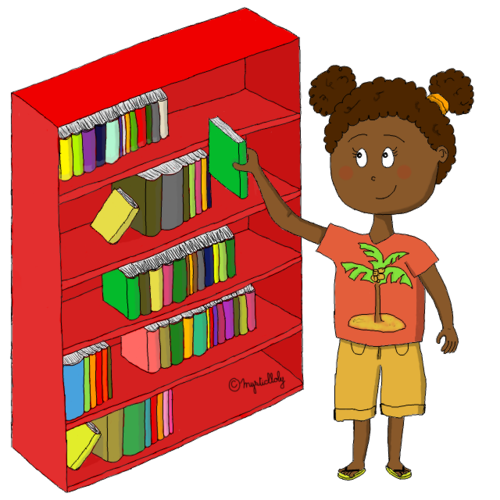 Que dois-je faire ?
Que dois-je faire ?
Je dois aider à mettre en place le matériel de sport et le ranger.
Je dois vérifier que les livres sont correctement rangés
Le responsable tableau
Le responsable de la date
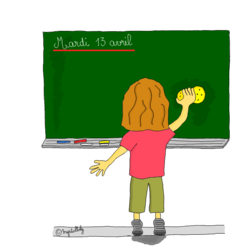 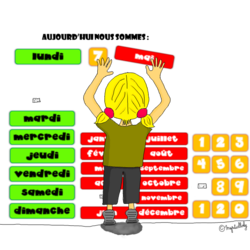 Que dois-je faire ?
Que dois-je faire ?
Je dois nettoyer le tableau.
Je dois mettre à jour le calendrier et écrire la date.
Les ramasseurs/distributeurs
Le responsable de l’appel
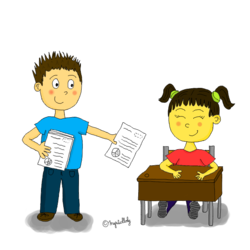 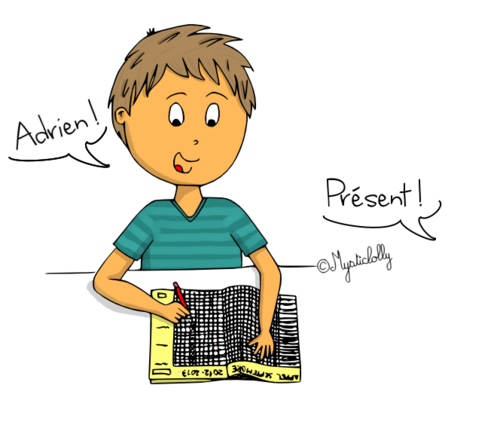 Que dois-je faire ?
Que dois-je faire ?
Je dois distribuer et ramasser les travaux.
Je dois :
Faire l’appel
Compter les élèves
Ecrire sur l’ardoise
Les responsables du matériel
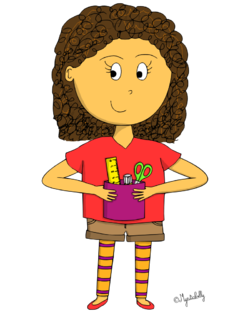 Que dois-je faire ?
Je dois distribuer et ramasser le matériel de travail.